মোঃ আসাদুল ইসলাম
বি.এসসি, বি এড ও এম এড।
সহকারী শিক্ষক (গণিত)।
ইন্ডেক্স নং-২০৯৬০০৭।
সূফিয়াবাদ ফাজিল মাদরাসা, নবীনগর, ব্রাহ্মণবাড়ীয়া।
বিষয় ভিত্তিক প্রশিক্ষন (গণিত),
 ব্যাচ নং-১৫৬, 
বিএমটিটিআই,গাজিপুর,ঢাকা।
আইডি নং-০২
মোবাইলঃ-০১৮১৪৮৬৮২৮৯ 
ইমেইল;-asadwl1986@gmail.com
শিক্ষক পরিচিতি
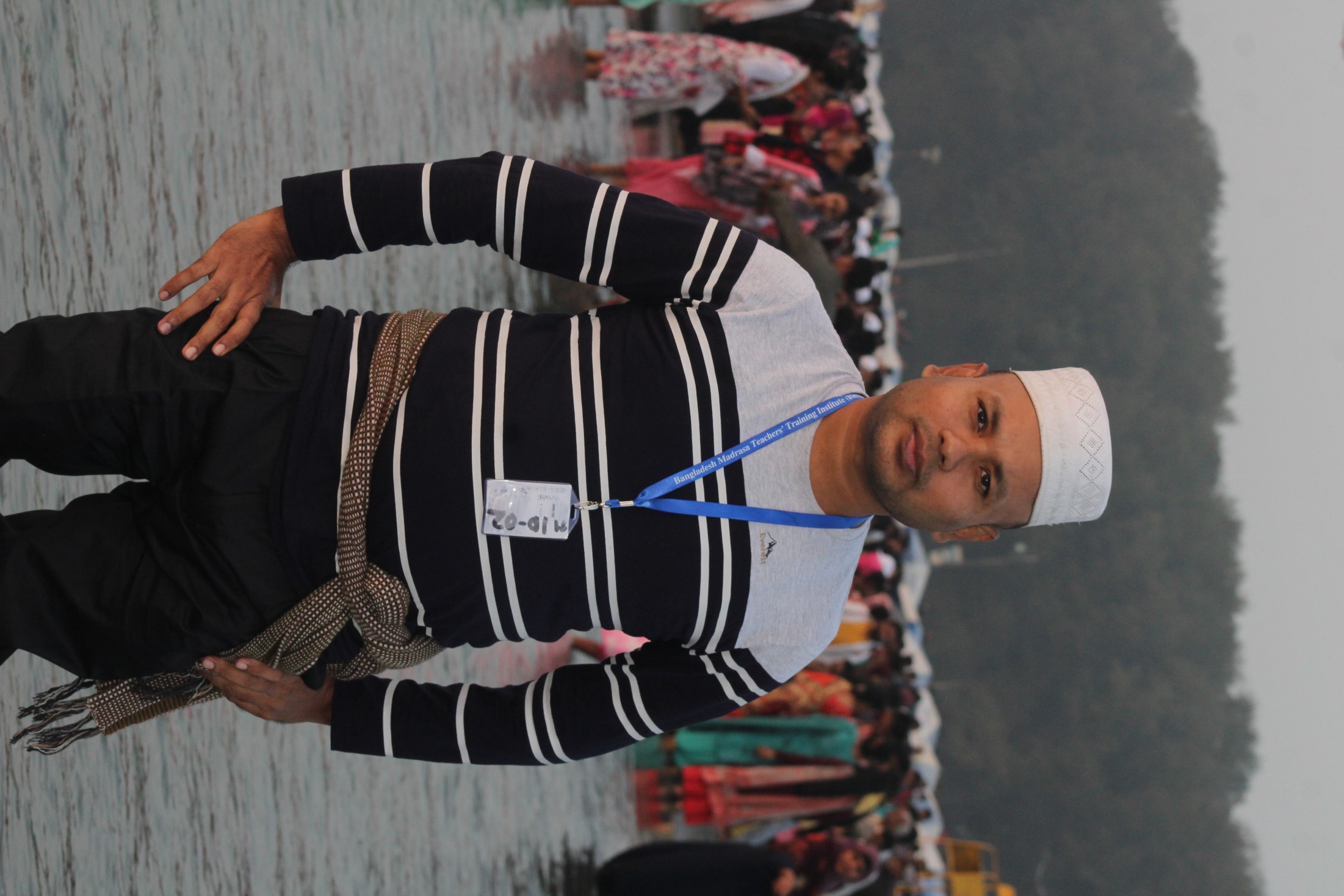 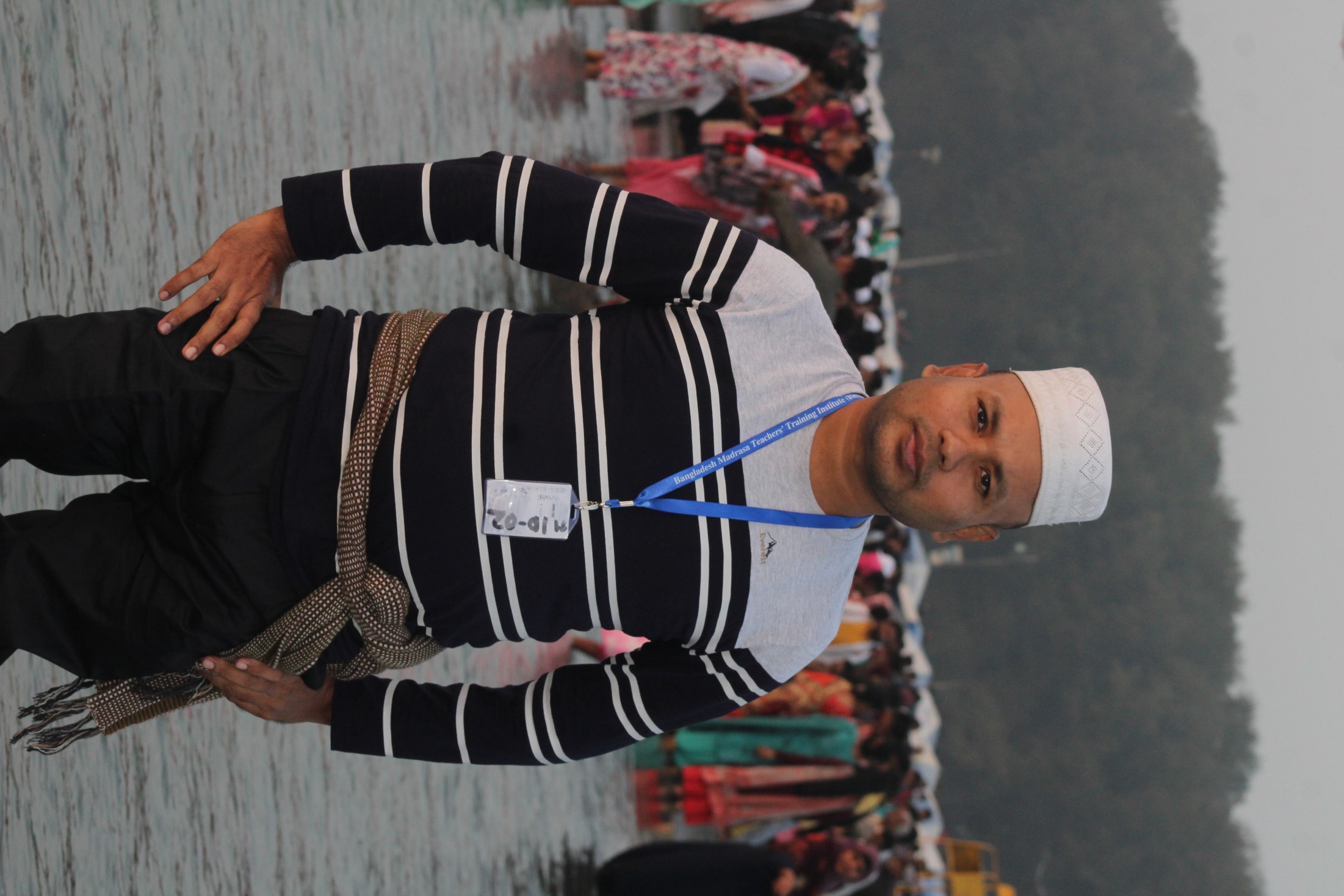 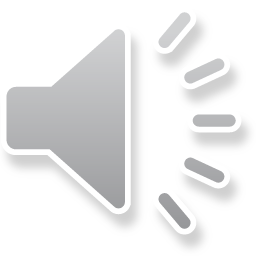 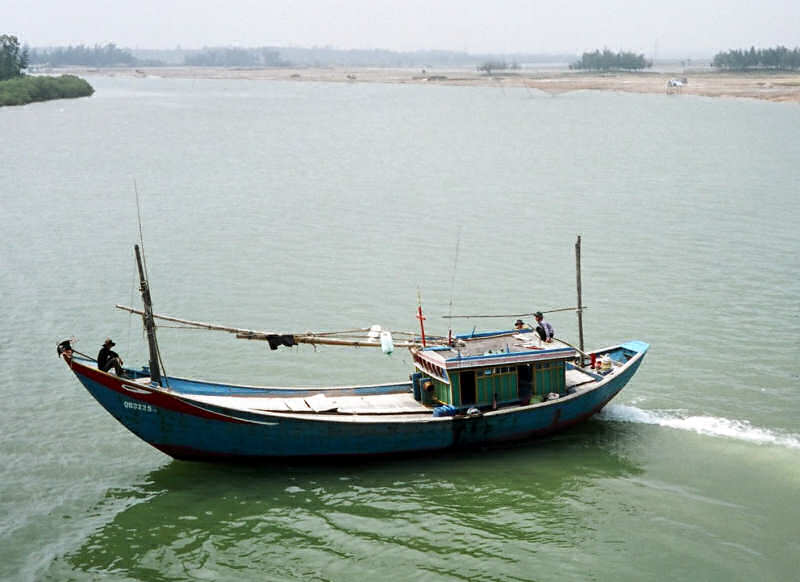 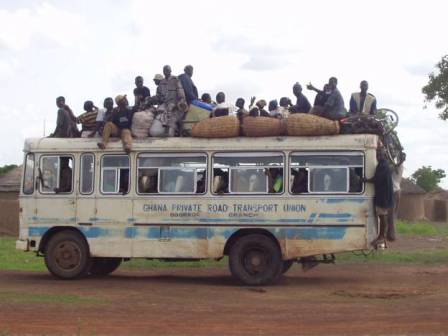 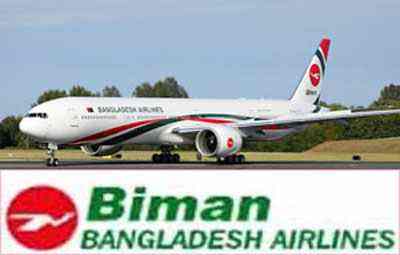 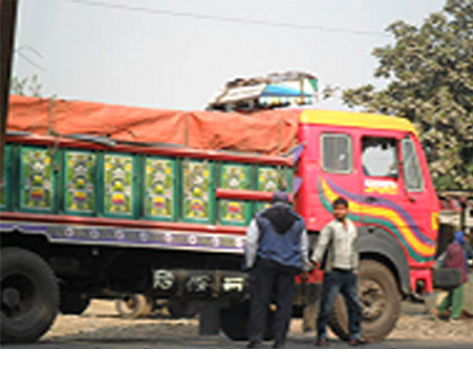 বিভিন্ন প্রকার পরিবহন
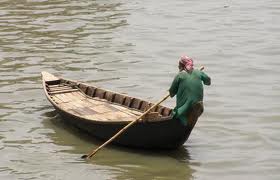 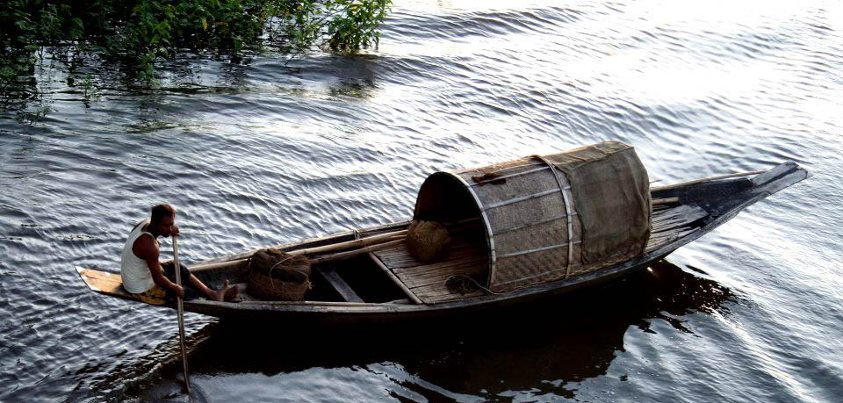 স্রোতের প্রতিকূলে নৌকা
স্রোতের অনুকূলে নৌকা
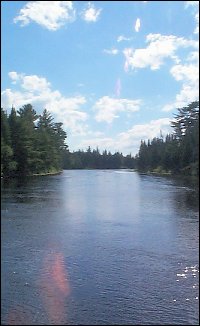 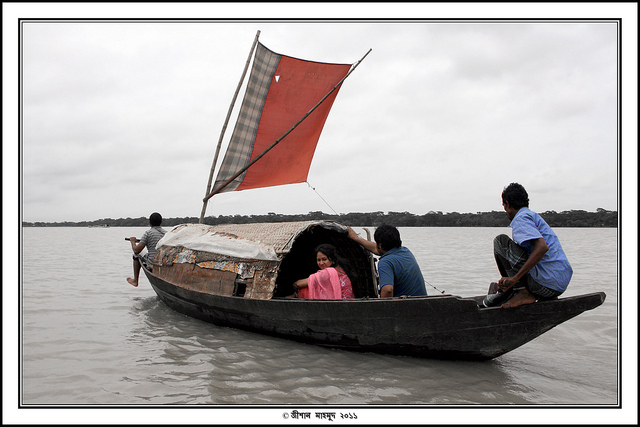 স্থির পানি
স্থির পানিতে নৌকা
নৌকা চলে নদীর জলে
কখন ও বা অনুকূলে ,হয়তো  আবার প্রতিকূলে।
নয় অনুকূল নয় প্রতিকূল বলতে পার কেমন সে জল?
স্থির পানিতেও নৌকা চলে
চলে তখন দাঁড়ের বলে।
অনুকূলে চললে নৌকা ,যোগ হয় স্রোতের বেগ।
প্রতিকূলে চলবে যখন , স্রোতের বেগটা করবে  বিয়োগ।
নৌকাও স্রোত বিষয়ক সমস্যা
সমস্যাঃ দাড় বেয়ে একটি নৌকা স্রোতের অনুকূলে
 ৬ মিনিটে ১.৫ কি.মি এবং  প্রতিকূলে ১৫ মিনিটে ১.২৫ কি.মি. যায় ।স্থির পানিতে নৌকা ও স্রোতের গতিবেগ নির্নয় কর।
শিখন ফল
গতিবেগ কী বলতে পারবে।
অনুকূলে ও প্রতিকূলে  নৌকার বেগ নির্ণয়ের সূত্র উল্লেখ করতে পারবে।
গতিবেগ সম্পর্কে সমস্যার সমাধান করতে পারবে।
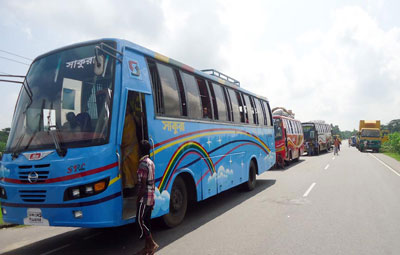 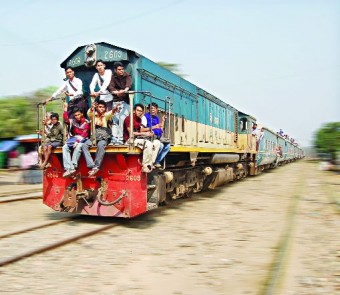 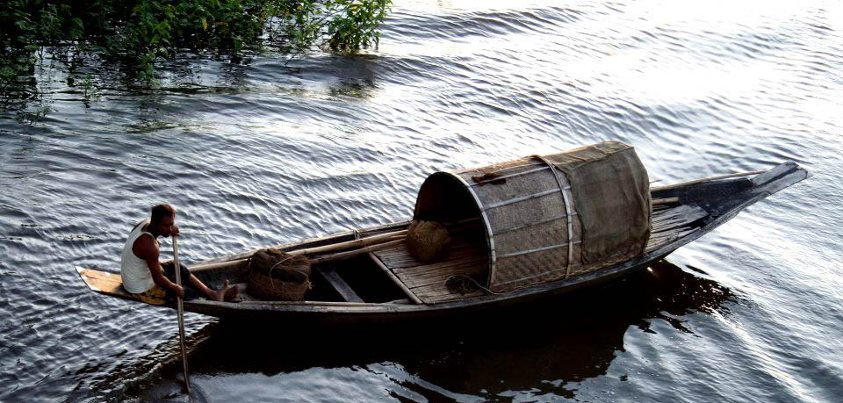 বিভিন্ন গতিবেগে চলমান পরিবহন
অনুকূলে বেগ =  নৌকার বেগ+ স্রোতের বেগ
প্রতিকূলেবেগ =  নৌকার বেগ  -  স্রোতের বেগ
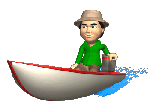 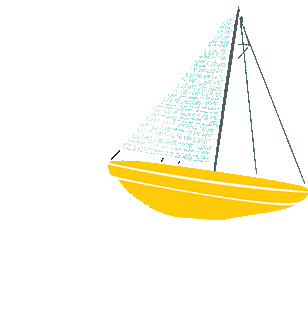 সমস্যার সমাধান
স্রোতের অনুকূলে,
  ৬ মিনিটে যেতে পারে ১.৫ .
   ১     ..              ..     ..   ১.৫  ,,  
                               ৬

                                       = ১  , ,
                                ৪
প্রতিকূলে ,
১৫ মিনিটে যেতে পারে ১.২৫ কি মি.
              ১     ..              ..     ..   ১.২৫ ,,  
                                        ১৫

                                                  = ১  , ,
                                         ১২
অনুকূলে,
           নৌকার বেগ     +
স্রোতের বেগ         =  ১  
                              ৪
কি.মি
প্রতিকূলে ,
নৌকার বেগ      -
স্রোতের বেগ            =  ১   
                                ১২
যোগ করে ,  ২ . নৌকার বেগ                           = ১
                                                             ৩
কি.মি
সুতরাং    নৌকার বেগ                      =১/৬
কি.মি
স্রোতের বেগ                        = ১/৪- ১/৬
                                      =১/১২ কি.মি
দলীয় কাজ
একটি নৌকা স্রোতেরঅনুকূলে১০মিনিটে     
    ৫কি.মি এবং স্থির পানিতে একই সময়ে 
    ৩কি.মি. যায় । স্রোতের  বেগ নির্নয় কর।

      একটি নৌকাস্রোতেরঅনুকূলে১৫মিনিটে     
    ১০কি.মি এবং  প্রতিকূলে ১৫ মিনিটে ৫  
     কি.মি. যায় ।  নৌকার  বেগ নির্নয় কর।
মূল্যায়ন
প্রতিকূলে নৌকার বেগ নির্ণয়ের সূত্র বল।
একটি ট্রেন ঘণ্টায় ৮০ কি.মি যায় ,প্রতি মিনিটে উহার গতিবেগ নির্নয় কর।
বাড়ীর কাজ
১০০ মিটার দীর্ঘ একটি ট্রেনের গতিবেগ     
    ঘণ্টায় ৪৮ কি.মি.। ঐ ট্রেনটি ২১ সেকেন্ডে একটি সেতু অতিক্রম করে। সেতুটির দৈর্ঘ কত?
সবাইকে ধন্যবাদ
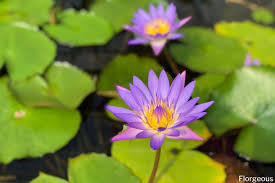